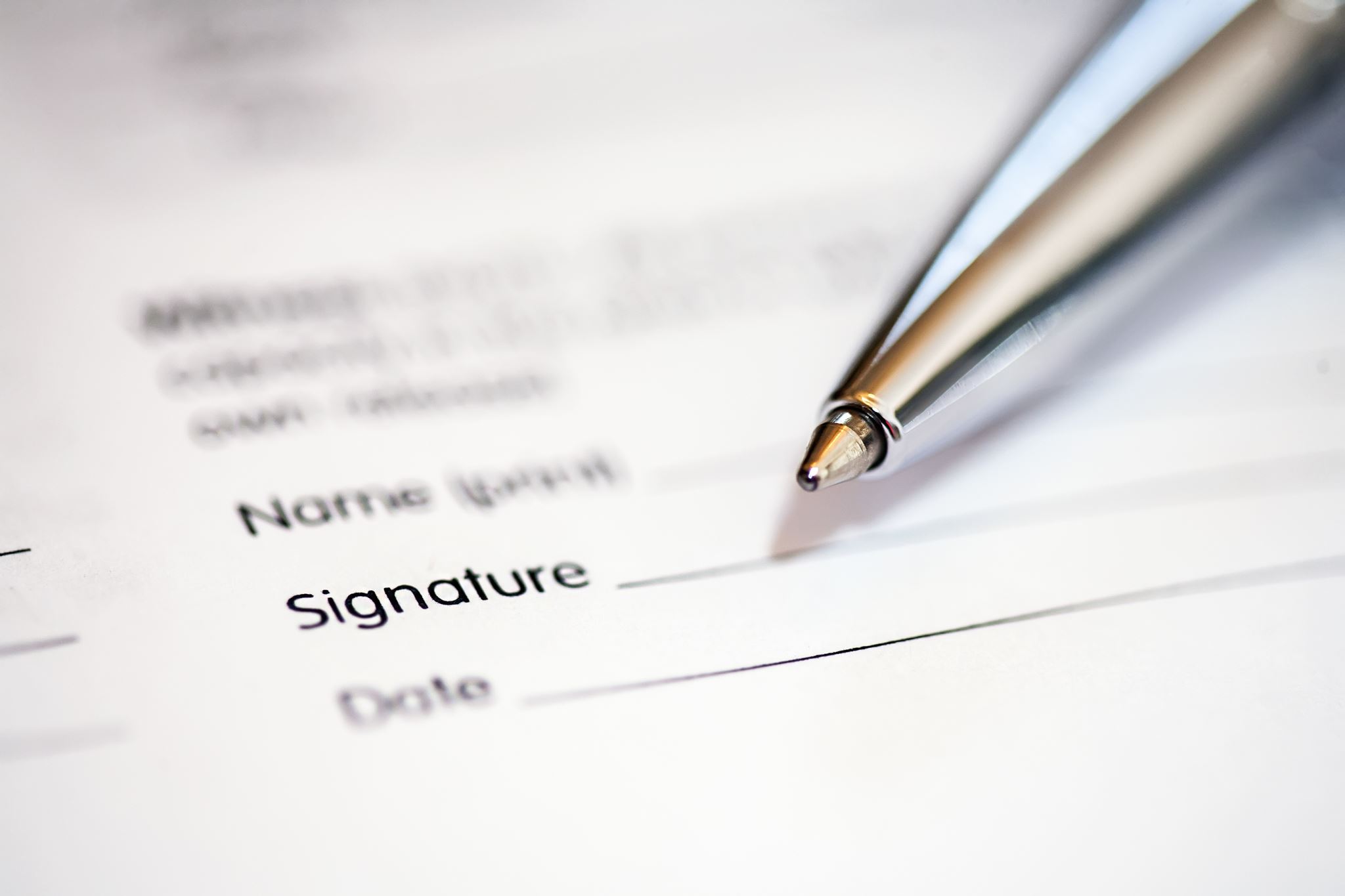 Rationale and Significance of Peer Review
[Speaker Notes: ID=d924773e-9a16-4d6d-9803-8cb819e99682
Recipe=text_billboard
Type=TextOnly
Variant=0
FamilyID=AccentBoxWalbaum_Zero]
Agenda
Introduction
Rationale of Peer Review
Significance of Peer Review
Peer Review Guidelines 2022
Objectives
Peer Review Board
Coverage of Peer Review
Salient features of Peer Review
21/04/2024
CA Premal Gandhi
2
Introduction
It is the evaluation of work by one or more people of similar competence.
examination and review of the systems and procedures put to use for ensuring the quality of attestation services
3
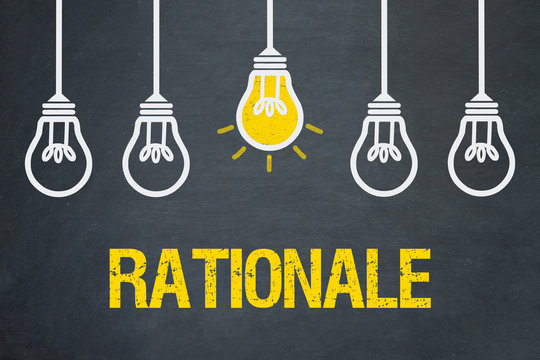 Rationale of Peer Review
The process is an endeavor to enhance the quality of services rendered by CA’s.

It helps in reassuring the stakeholders, the society and ensures highest standards are used for services rendered.
21/04/2024
CA Premal Gandhi
4
What is peer review?
Ref. FAQ’s on Peer Review- Pg no. 3
A peer review means an examination and review of the systems and procedures to determine whether they have been put in place by the practice unit for ensuring the quality of attestation services.
Therefore, it is a review done by a member to ensure that the Technical, Professional and Ethical standards are being followed by the practice unit.
The Council of the Institute of Chartered Accountants of India has issued a Peer Review Guidelines on Peer Review, which lays down the framework for conduct of peer reviews by setting up the Peer Review Board (henceforth referred to as ‘the Board’). The duty of carrying out the provisions of this Guidelines is vested in the Board.
21/04/2024
CA Premal Gandhi
5
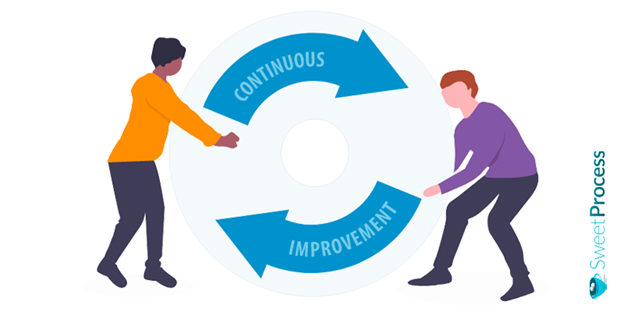 Significance of Peer Review
The introduction of the peer review has brought an overall improvement in the quality and assurance rendered by the members.

Peer review also ensures that a member has in place proper systems to amply demonstrate the quality of assurance services
21/04/2024
CA Premal Gandhi
6
Peer Review Guidelines 2022.
In exercise of the powers conferred by Section 15(2) (fa) of the Chartered Accountants (Amendment) Act, 2022, the Council of the Institute of Chartered Accountants of India has prescribed the following Guidelines, namely
These guidelines are called the Peer Review Guidelines, 2022.They shall come into force from 1st October 2022.
Assurance Engagement -   as defined in the Framework for Assurance Engagements issued by the Institute of Chartered Accountants of India and as may be amended from time to time means an engagement in which a practitioner expresses a conclusion designed to enhance the degree of confidence of the intended users other than the responsible party about the outcome of the evaluation or measurement of a subject matter against criteria but does notinclude:
21/04/2024
CA Premal Gandhi
7
a. Management Consultancy Engagements;

b. Representation before various Authorities;

c. Engagements to prepare tax returns or advising clients in  taxation matters;

d. Engagements for the compilation of financial statements;

e. Engagements solely to assist the client in preparing, compiling or collating information other than
    financial statements;

f. Testifying as an expert witness;

g. Providing expert opinion on points of principle, such as Accounting Standards or the applicability of
    certain laws, on the basis of facts provided by the client;

h. Engagement for Due Diligence and

Any other service rendered, or function performed by practitioner not prescribed by the Council to be ‘Assurance Engagement’.
21/04/2024
CA Premal Gandhi
8
21/04/2024
CA Premal Gandhi
9
21/04/2024
CA Premal Gandhi
10
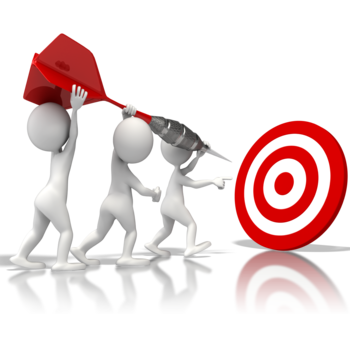 Objectives of Peer Review
To ensure that the assurance services carried by members comply with the Technical, Professional and Ethical standards issued.

To ensure adherence to various Statutory and Other Regulatory Requirements

To enhance the reliance of users on financial statements for economic decision making.
21/04/2024
CA Premal Gandhi
11
PEER REVIEW THEN VS NOW
Ref. Peer Review Manual Copywright Info
Procedure of Peer review has gone through number of changes. The same has contributed the Institute to keep the manual upto date and relevant in present working environment.
21/04/2024
CA Premal Gandhi
12
[Speaker Notes: January 2023 latest edition]
PEER REVIEW THEN VS NOW
21/04/2024
CA Premal Gandhi
13
MINDSET OF A PEER REVIEWER
Ref. Peer Review Manual Page no. 4 and 5
Peer Reviewer should not seek to redefine the scope and authority of the Technical, Professional and Ethical Standards specified by the Council but seeks to enforce them within the parameters prescribed. 
Reviewer should not sit on judgment of the Practice Unit while rendering assurance services but to evaluate the procedures followed by the Practice Unit in rendering such a service.
Reviewer should ensure to maintain and enhance the quality of assurance services rendered from PU by providing appropriate guidance rather than simply pointing out deficiencies of the Practice Unit.
The job of the peer reviewer is not to identify isolated cases of engagement failure, but to identify weaknesses that are pervasive and chronic in nature
21/04/2024
CA Premal Gandhi
14
Overall Peer review process
21/04/2024
CA Premal Gandhi
15
Peer Review Board
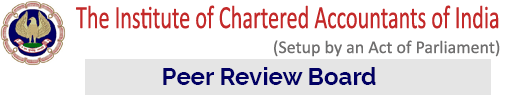 21/04/2024
CA Premal Gandhi
16
Coverage of Peer Review
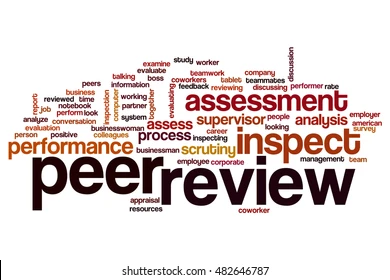 The peer review shall cover:
Technical, ethical and professional compliance.
Quality of reporting.
Procedures for carrying out assurance services
Training programs for staff and many more
21/04/2024
CA Premal Gandhi
17
PLANNING STAGE
21/04/2024
CA Premal Gandhi
18
EXECUTION STAGE
21/04/2024
CA Premal Gandhi
19
REPORTING STAGE
21/04/2024
CA Premal Gandhi
20
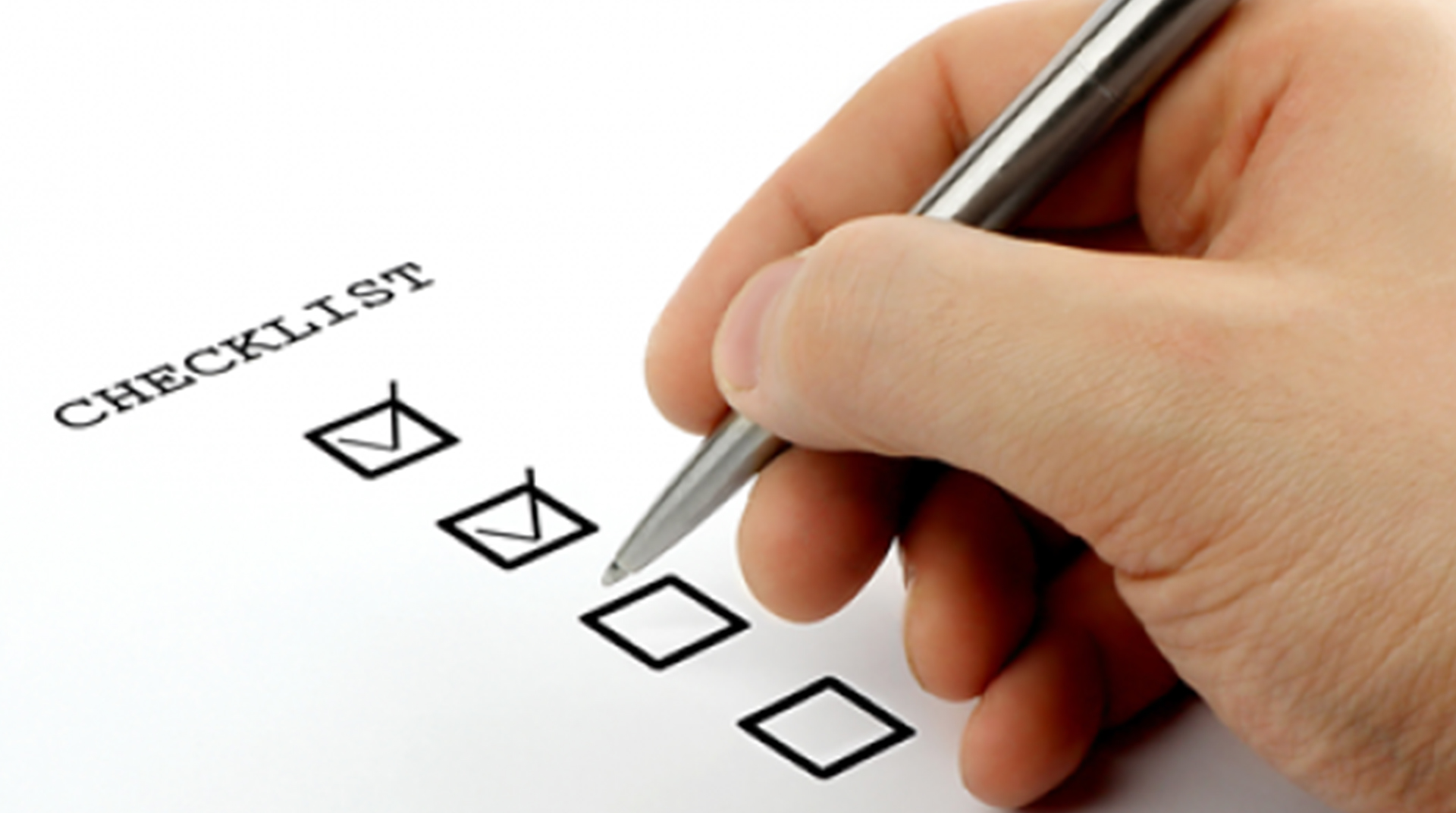 Who can be a Peer Reviewer?
Eligibility
Ineligibility
He is a member in practice having at least seven years of assurance practice experience 
                                    or
A member in employment who has subsequently obtained a Certificate of Practice, having at least ten years of experience in employment and at least three years audit experience in practice and is in whole time practice at the time of enrolment and appointment as Peer Reviewer.
Any disciplinary action / proceeding is pending against him
He has been found guilty of professional or other misconduct by the Council or the Board of Discipline or the Disciplinary Committee at any time
He has been convicted by a competent court whether within or outside India, of an offence involving moral turpitude and punishable with imprisonment
21/04/2024
CA Premal Gandhi
21
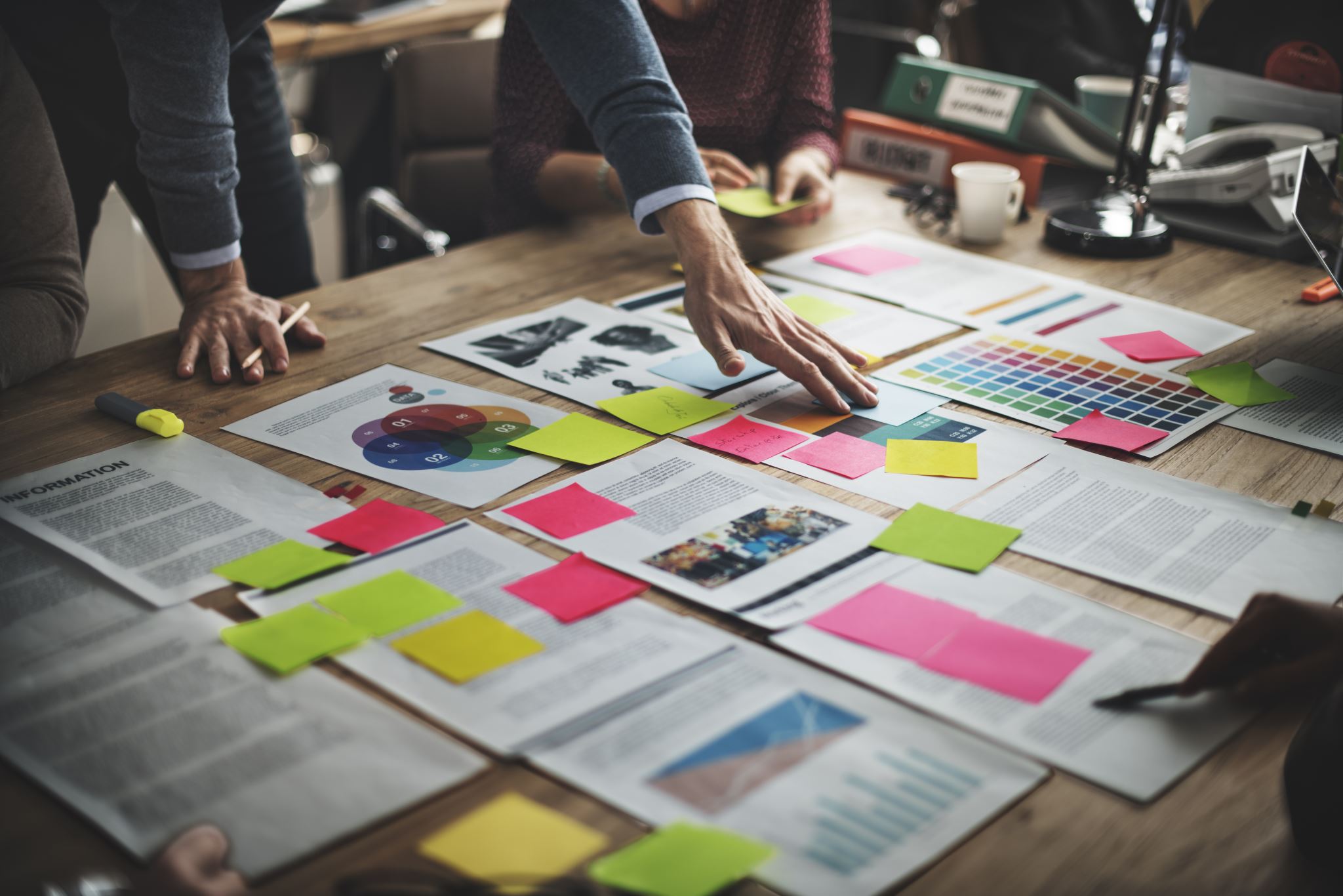 Peer Review Manual
The board in order to guide the members introduced a peer review manual that gives and insight to various aspects of peer review process.
The peer review manual is intended to assist both reviewers and practice units
The peer review manual is intended to provide updated reporting formats for the Reviewer as well as the Practice Unit.
The manual contains Six chapters and twelve Appendices
21/04/2024
CA Premal Gandhi
22
Peer review Manual
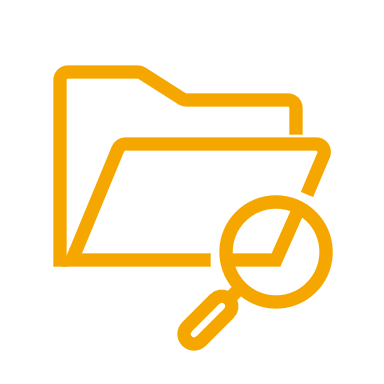 Peer Review Process
Introduction
It outlines the concept ,scope and objective of Peer review. 
The Peer Review process shall apply to all the assurance engagements of a Practice Unit.
A panel of reviewers is maintained by the Peer Review Board. 
Intimation of Board on selection of PU
Level to be confirmed by the PU
Fees of Peer review is indicated in the manual
21/04/2024
CA Premal Gandhi
23
Peer review Manual
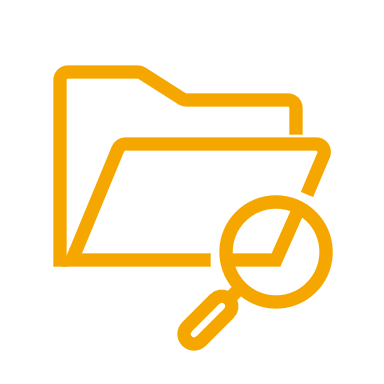 Review Procedure
Questionnaire(PU)
PU to submit Form-1 ( Application cum Questionnaire) same as submitted to board, to the reviewer with 1 day after receiving of Form-2 from the Reviewer.
Part A - states the Profile of Practice Unit (PU)
Part B – stated about the general controls(Based on SQC-1)
21/04/2024
CA Premal Gandhi
24
Peer review Manual
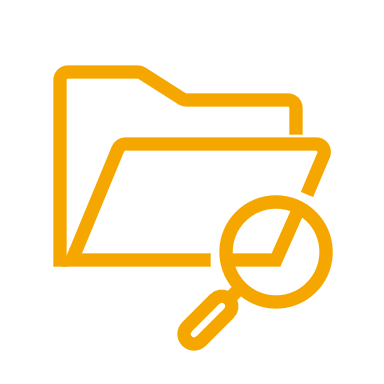 Reporting
Documentation
SA 230 – “Audit Documentation” refers to the records or documentation of procedures that auditors performed, the audit evidence that they obtained and the conclusion that is made by them based on the evidence obtained
The nature, form, content and purpose of audit documentation is discussed in the manual
An illustrative checklist for the documentation aspect is present in the manual.
The definition and importance of Audit documentation is discussed here.
In deciding on the type of report to be issued, a reviewer should 
consider the evidence obtained and 
should document the overall conclusions with reasons.
General grounds for modification of the audit report is discussed in this chapter
Preliminary report with initial findings are issued for comments and representation from PU. 
Post that a final report is issued to the PU.
The content of the Peer Review Report is prescribed
21/04/2024
CA Premal Gandhi
25
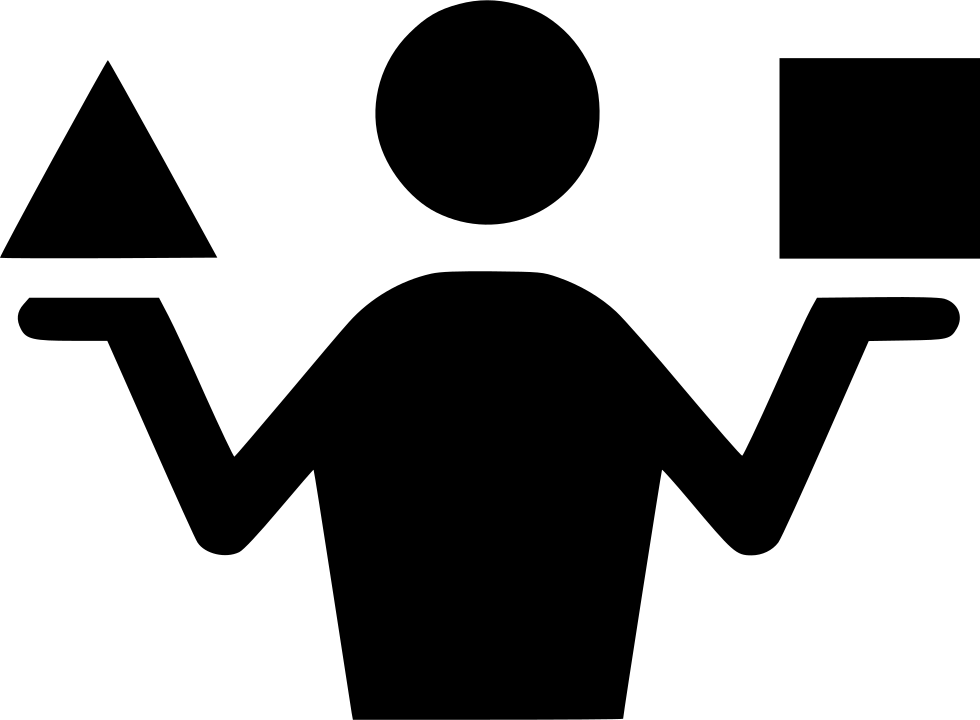 Differences
Financial Reporting Regional Board
Peer Review Board
Quality Review Board
Objective: To ensure that in carrying out the assurance service assignments, the members of the Institute (a) comply with Technical, Professional and Ethical Standards.
Board Members- Minimum of six and a maximum of twelve members to be appointed by the Council, of whom not less than fifty per cent shall be from amongst the members of the Council.
Objective: To make recommendations to the Council with regard to the quality of services, to review the quality of services provided by the members of Institute and to guide the members of the Institute to improve the quality of services and adherence to the regulations.
Board Members: The Central Government is empowered to constitute a Quality Review Board consisting of a Chairperson and ten other members.
Objective To bring improvements in financial reporting practices and promote investors’ confidence in audited financial statements
Board Members - Central Council of the ICAI, Government of India nominee with representations from the office of the Securities and Exchange Board of India, Comptroller and Auditor General of India, Insurance Regulatory and Development Authority , Central Board of Direct Taxes.
21/04/2024
CA Premal Gandhi
26
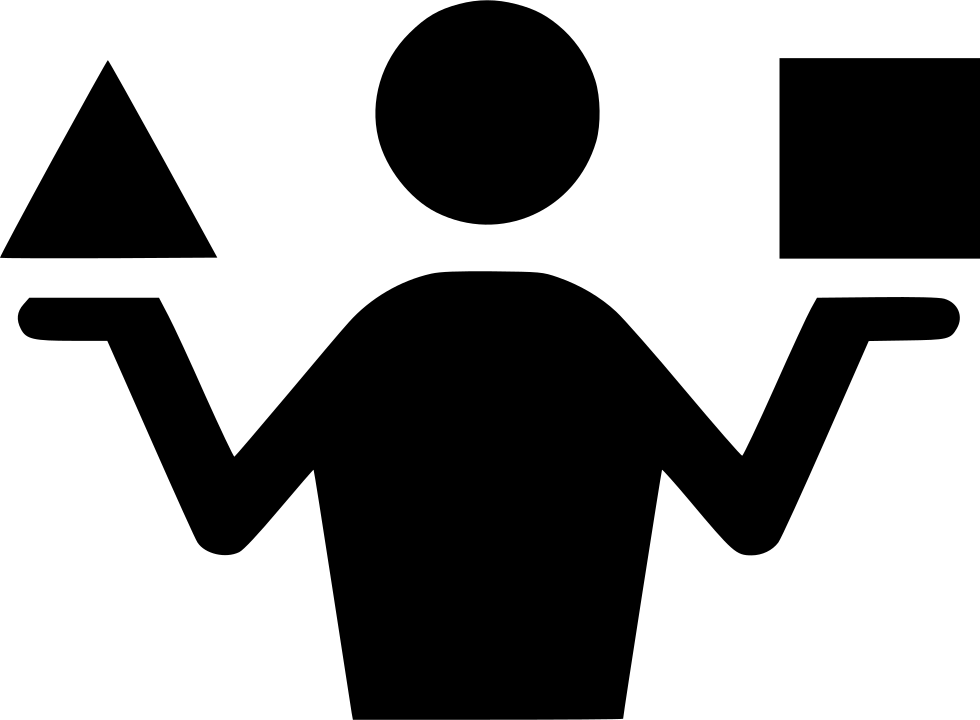 Differences
Financial Reporting Regional Board
Peer Review Board
Quality Review Board
Review Process
Selection of Audit Firm and the audit file for review
Technical Reviewer(TR) identification to conduct Quality Review
QRB to send questionnaire to the AFUR
After review, preliminary report to AFUR
Representation to be done by AFUR
The final report along with representation and replies to be sent to QRB
QRB to consider the facts and representation and send the final report to the QRB
Review Process
Preliminary review by an independent Technical Reviewer
FRRG’s will review the report submitted by Technical Reviewer
The report of FRRG’s and technical reviewer is reviewed finally by Financial Reporting Review Board
Review Process
Selection of Practice Unit (PU)
Selection of Peer Reviewer out of the Panel
Questionnaire to be filled by PU within 15 days
Review procedures basically comprise of the compliance and substantive procedures
Comparison of audit procedures with the actual workflow
Review of Documentation
Preliminary report with initial findings are issued for comments and representation from PU
Post that a final report is issued to the PU.
PRB to issue Peer review certificate to PU
21/04/2024
CA Premal Gandhi
27
Do’s and don’ts for peer reviewer
Shall not carry any extracts of the records examined by him.
Shall be bound by the code of ethics.
Shall be bound by the “Secrecy provision” as mentioned in the statement on peer review.
Cannot, under any circumstances, communicate with or visit the client(s) of the PU.
Cannot challenge the professional judgement exercised by a PU in conducting the audit
The reviewer must document the working papers to substantiate the review performed and his findings.
21/04/2024
CA Premal Gandhi
28
Do’s and don’ts for peer reviewer
Peer reviewer should attend the peer review training programs and clear the requisite test for peer review at least once in every 5 years.
The reviewer should study in detail, the peer review manual before commencing the review.
The reviewer must submit the declaration to the board.
Take note of the clause 10 of the statement of peer review i.e “Eligibility to be a reviewer”
Adhere to the statements and guidelines issued by the board
The peer reviewer is appointed in individual capacity, and all communications to be done in individual capacity
21/04/2024
CA Premal Gandhi
29
Thank you
CA Premal Gandhi
premal@pgsca.in
www.pgsca.in
21/04/2024
CA Premal Gandhi
30